The Test for Being Human
Thematic Links between AI and Frankenstein
Essential Question
What does it mean to be human?
Is having humanity the same as being human?
Learning Objective
Students will be able to analyze a variety of texts to draw a conclusion for the proposed question and defend their argument.
What does it mean to be human?
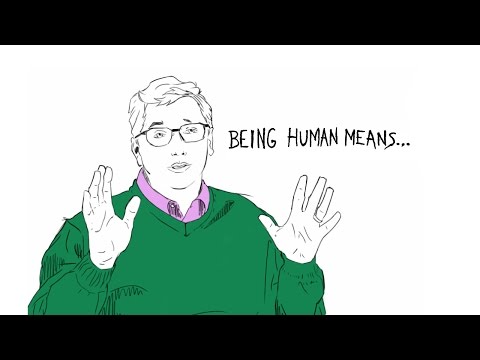 [Speaker Notes: Gates, B. (2015, June 9) What does it mean to be human? [video]. YouTube. https://www.youtube.com/watch?v=Uw6CUQdb5H8]
What does it mean to be human?
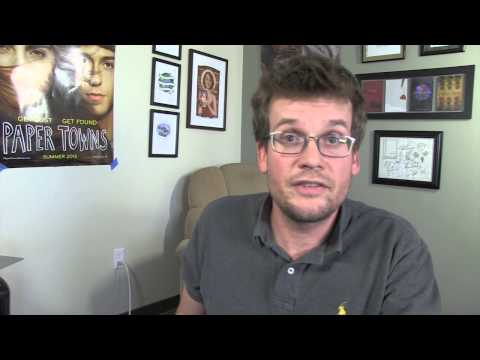 [Speaker Notes: Vlogbrothers. (2015, June 9). What does it mean to be human? [video]. YouTube. https://www.youtube.com/watch?v=2FPpwxHtXLU]
What does it mean to be human?
Type here
Respond to one of the videos or answer with your own opinion.
Type here
Type here
Type here
Type here
Type here
[Speaker Notes: TEACHERS: If you’d like to use this as an interactive response board, add as many sticky notes as you need for your class OR teach your students how to copy and paste to create a new sticky before adding to the board.]
What does it mean to be human?
We usually think about being human in the context of what it isn’t.

We have a hard time defining humanity, but we find it much easier to define what it is NOT.
Artificial Intelligence
Artificial intelligence, or AI, begins to blur the line of what it means to be human.  

If we are only defining humanity by what it is not, then AI makes that distinction much harder.
Artificial Intelligence
Computer scientist and mathematician Alan 
Turing created a test to determine a machine’s ability to show intelligent behavior equivalent 
to humans.  
He predicted that by the year 2000, machines would be able to convince 30% of the judges that they were human within 5 minutes of questions. 
One such AI, Eugene Goostman, did so in 2014.
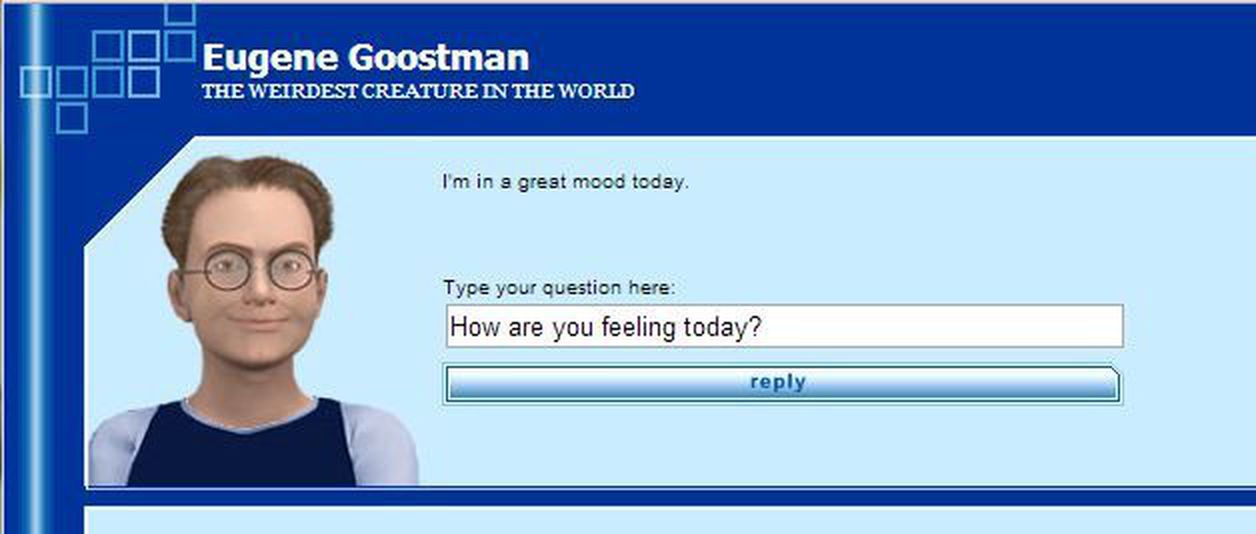 Can AI Really Pass the Turing Test?
After reading the article, let’s see if artificial intelligence can pass our own Turing Test. You will:
Be placed into 5 stations.
Follow the directions at each station to complete each poll.

At the end, we will discuss the results of our Turing Test and see if any AI creation was able to pass!
Can AI Really Pass the Turing Test?
Now that we’ve seen the results, what surprised you?

What questions does this cause you to have?
A Human Like Creation: Frankenstein
Humans have been attempting human-like creations for a very long time.  One story of such a creation has become part of pop culture.  That story is Frankenstein.
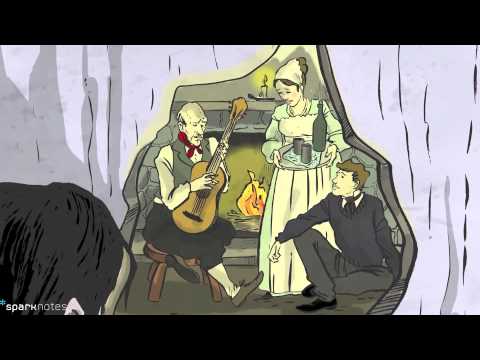 [Speaker Notes: SparkNotes. (2010, October 13). Video SparkNotes: Mary Shelley's Frankenstein summary [Video]. YouTube. https://www.youtube.com/watch?v=XRppXdKDY_c]
A Human Like Creation: Frankenstein
As you read the passage, why-light where you see instances of the creature’s humanity and explain.
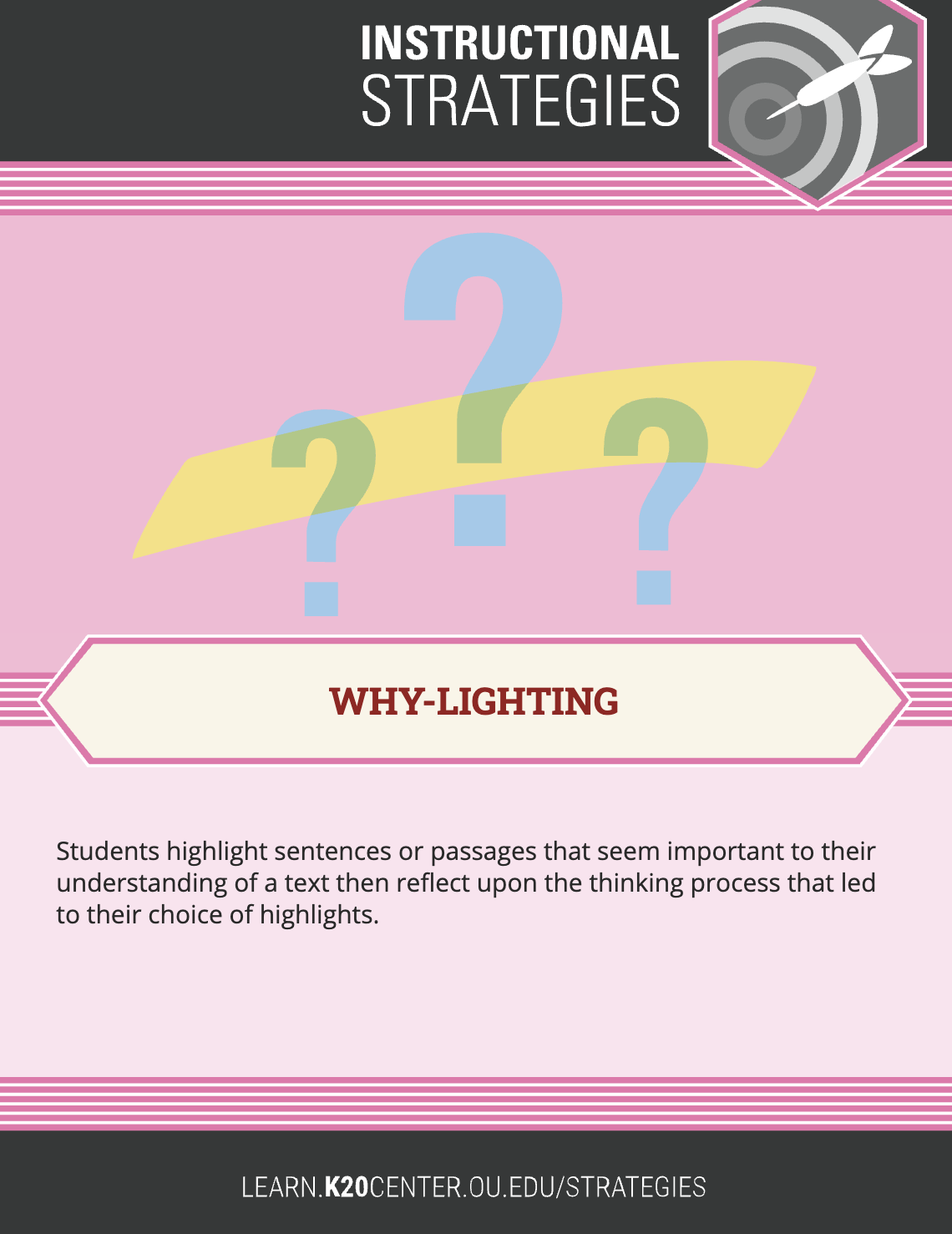 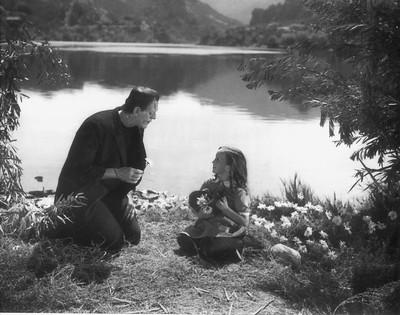 [Speaker Notes: Image: Insomnia Cured Here. (October 10, 2007). Frankenstein [Photograph]. Flickr. https://www.flickr.com/photos/89093669@N00/1538943238
\]
Frankenstein: Discussion
Does the creature have humanity? Why or why not? 
Is having humanity the same as being human? 
Why do you think humans have rejected the creature? 
How has his interactions with humans changed the creature?
Human-Like Creations
The story of Frankenstein and the story of AI is one of technology created by humans to be human-like.  
This brings up the questions: 
What can technology never replace? 
What to do we give up when we adopt technology and what do we get?
Human-Like Creations
Philosophical Chairs Planning Sheet
Try to answer these questions as you watch the following videos.

What can technology never replace? 
What to do we give up when we adopt technology and what do we get?
Is having humanity the same as being human?
Human-Like Creations
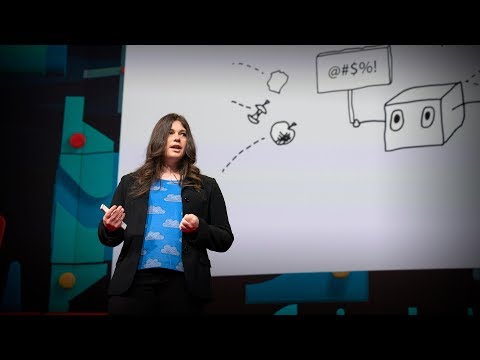 [Speaker Notes: TED.  (2019, November 13). The danger of AI is weirder than you think | Janelle Shane YouTube. [Video]. https://www.youtube.com/watch?v=OhCzX0iLnOc]
Human-Like Creations
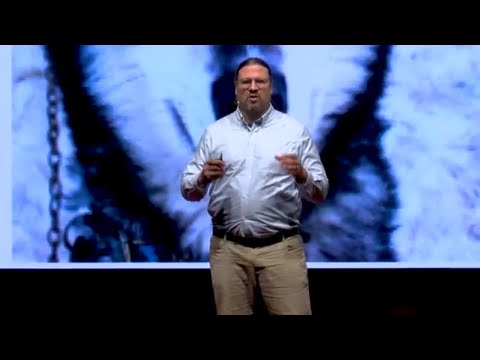 [Speaker Notes: TED. (2017, December 15). The Real Reason to be Afraid of Artificial Intelligence | Peter Haas | TEDxDirigo. YouTube. [Video]. https://www.youtube.com/watch?v=TRzBk_KuIaM]
Philosophical Chairs
Is having humanity the same as being human?
Tech Detox Extension Activity
Go without your phone, computer, or television for 24 hours.

Afterward, write a response about the experience, using the How am I Feeling? What am I Thinking? frame.
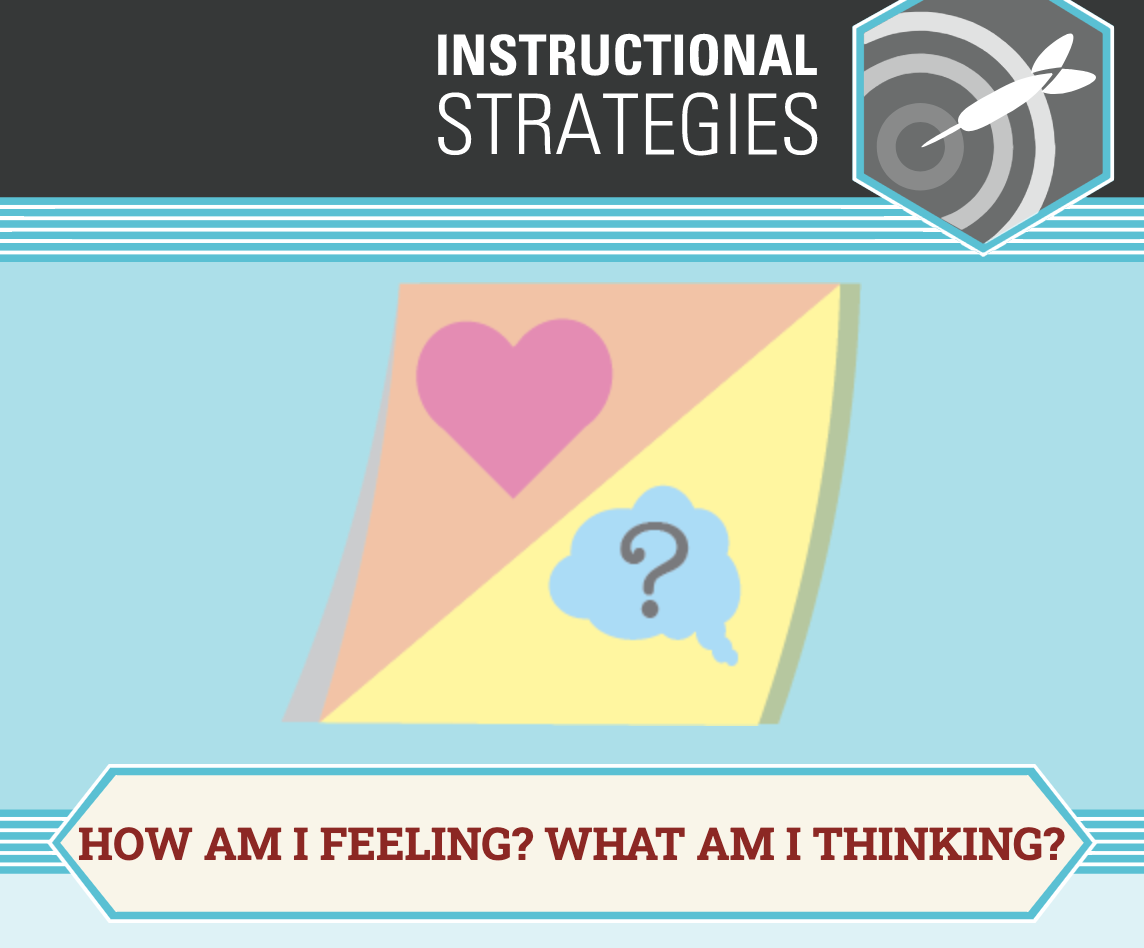